@Torsion, une procédure CAST3M dédiée aux calculs E.F. poutres.Théorie et programmation GIBIANE
Laurent GORNET
GeM UMR CNRS 6183
Objectif de l’étude
Faciliter le calcul éléments finis des poutres

Créer une procédure automatique pour caractériser les propriétés mécaniques des sections de poutres : @Torsion
Bibliographie :
Mécanique du continu, J. Salençon
Poutres et arcs élastiques, P. Ballard, A. Millard
Laurent GORNET, Ecole Centrale Nantes, GeM UMR CNRS 6183
Contraintes intégrées
Action de la partie 2 sur la partie 1


Composantes du torseur au CDG de la section
Effort normal et efforts tranchants
Moment de torsion, moments de flexion
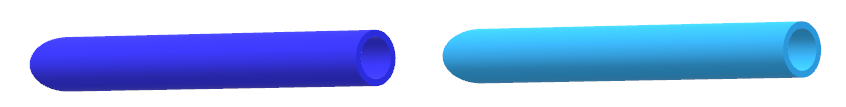 2
1
Laurent GORNET, Ecole Centrale Nantes, GeM UMR CNRS 6183
Comportement TimoshenkoComportement isotrope dans la base principale
Torsion autour axe 
Flexion autour axe
Flexion autour axe
Traction/compression
Effort tranchant 
Effort tranchant
M
G
Laurent GORNET, Ecole Centrale Nantes, GeM UMR CNRS 6183
Contraintes
Dans la base principale



Sections réduites
Répartition des contraintes de cisaillement 
Section rectangulaire
Section circulaire
M
G
L. GORNET - GeM UMR CNRS 6183 - Ecole Centrale de Nantes
Plan
Développement de @Torsion 
De la théorie à la programmation en GIBI
Exemples de validation
Triangles, rectangles, L, C …
Calcul d’une poutre Naca
Conclusion
Laurent GORNET, Ecole Centrale Nantes, GeM UMR CNRS 6183
@Torsion
Les données : surface, contour
Résultats : 
Aire, le Centre de Gravité PG
Moments quadratiques
Base principale, Moments quadratiques principaux 
Gauchissement de torsion G(x,y)
Rigidité de torsion  J et centre de torsion PC
Gauchissements longitudinal GL(x,y)
Coefficients de corrections de cisaillement
Laurent GORNET, Ecole Centrale Nantes, GeM UMR CNRS 6183
Caractéristiques géométriques des sections
Théories classiques : Gauchissements 
Torsion: G, répartition du cisaillement : GL
Solutions analytiques : Sections massives
Section circulaire pleine
Section rectangulaire, triangulaire
Solutions analytiques : Sections minces
Section mince ouverte
Section mince fermée
Laurent GORNET, Ecole Centrale Nantes, GeM UMR CNRS 6183
Propriétés géométriques
Caractéristiques géométriques des sections
Centre de gravité: G
Centre de torsion : C
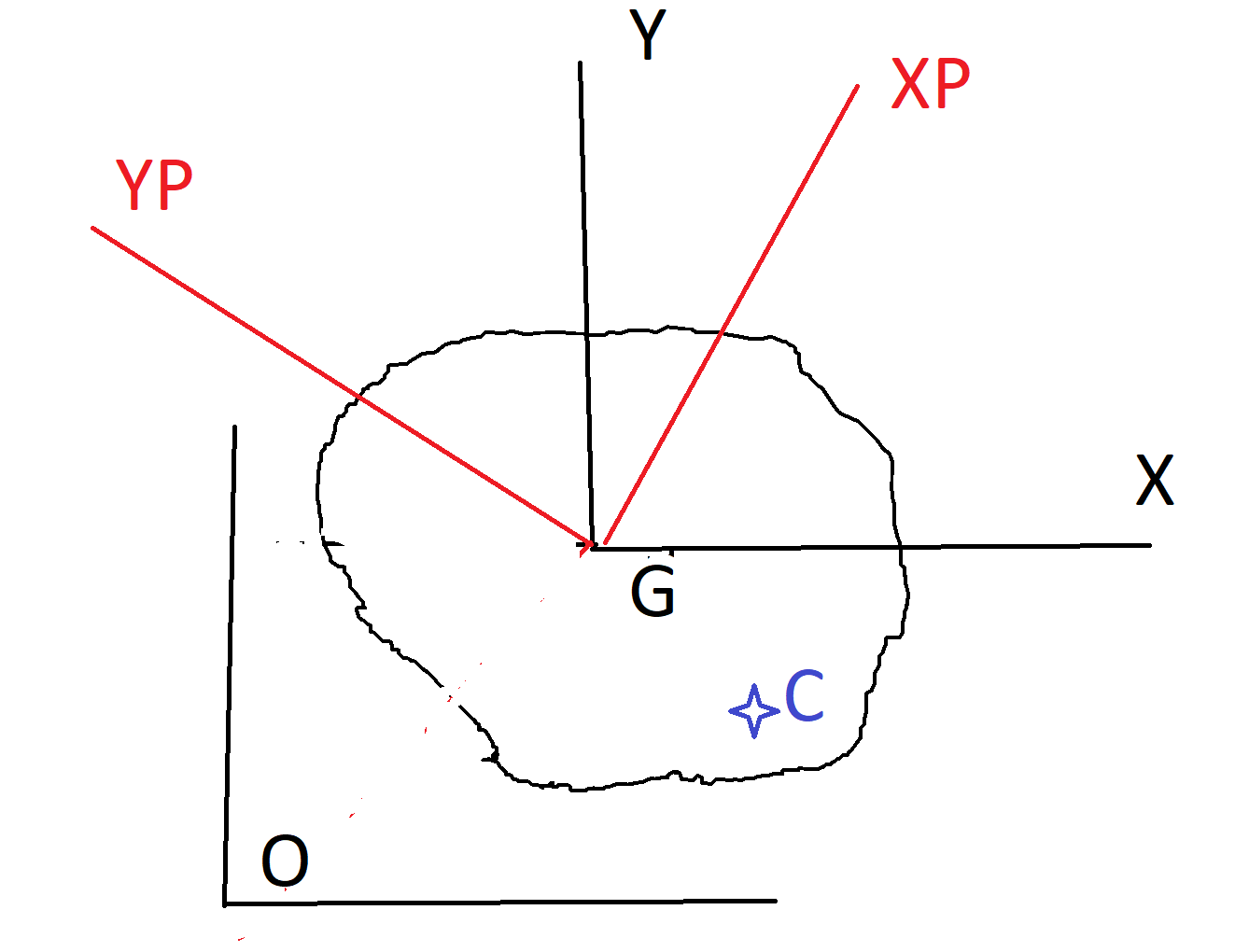 Laurent GORNET, Ecole Centrale Nantes, GeM UMR CNRS 6183
Caractéristiques  géométriques centre de gravité
Programmation du centre de gravité G
MODE, MATE
Les coordonnées des points
COOR
Intégrer sur la section
CHAN, INTG
Laurent GORNET, Ecole Centrale Nantes, GeM UMR CNRS 6183
Surface et centre de gravite
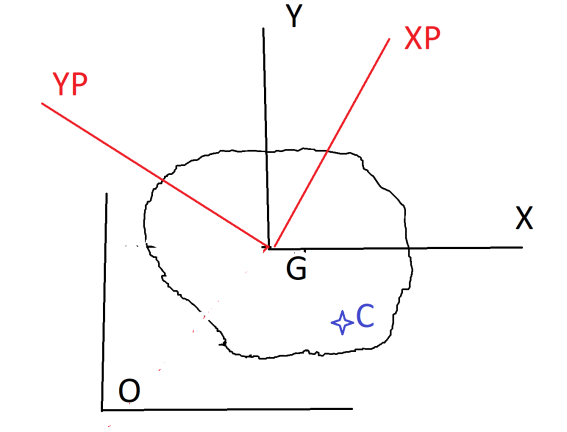 MODL1 = MODE MAIL1 THERMIQUE ISOTROPE; 
MAT1    = MATE MODL1 'K' 1.;
CND1    = CONDUCTIVITE MODL1 MAT1;

XX = COOR 1 MAIL1;   YY = COOR 2 MAIL1;
ZER = XX * 0.;  UNI = ZER + 1.;   UNIM = CHAN 'CHAM' UNI MAIL1;    
* Aire de la surface, MESU
SS = INTG MODL1 UNIM;
XXM = CHAN 'CHAM' XX MAIL1; YYM = CHAN 'CHAM' YY MAIL1;
* Coordonnées du CDG : G
XG = (1./SS) * (INTG MODL1 XXM);
YG = (1./SS) * (INTG MODL1 YYM);
XXG = XX - XG;
YYG = YY - YG;
Laurent GORNET, Ecole Centrale Nantes, GeM UMR CNRS 6183
Caractéristiques géométriques Moments quadratiques
Moments quadratique dans la base globale




Moments quadratique dans la base principale
Operateurs :  - , COOR, CHAN, INTG,*
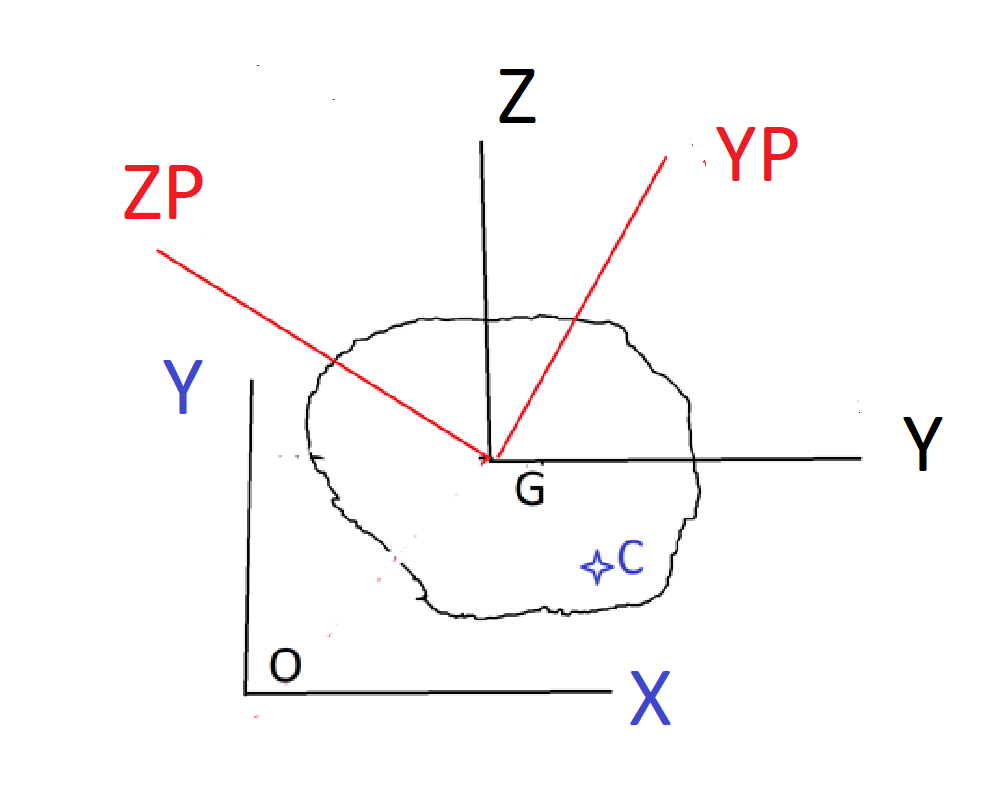 Diagonalisation
Laurent GORNET, Ecole Centrale Nantes, GeM UMR CNRS 6183
Propriétés en torsion
Fonction de Gauchissement Etat anti plan de contrainte
Contraintes d’un état de torsion



Comportement isotrope
Laurent GORNET, Ecole Centrale Nantes, GeM UMR CNRS 6183
Torsion d’une poutre isotropeFonction de Gauchissement G(y z)
Approche cinématique : torsion axe x
Déplacement, déformation, contrainte


Equations d’équilibre
Condition bord libre
Laurent GORNET, Ecole Centrale Nantes, GeM UMR CNRS 6183
Fonction de Gauchissement G(y z)
Approche cinématique : matériau isotrope
Equation d’équilibre isotrope : Laplacien


Condition bord libre :


Condition d’unicité au CDG :
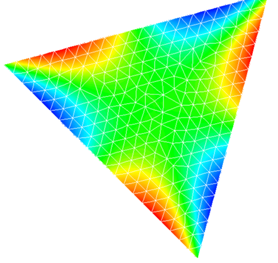 Laurent GORNET, Ecole Centrale Nantes, GeM UMR CNRS 6183
Centre de torsionApproche cinématique
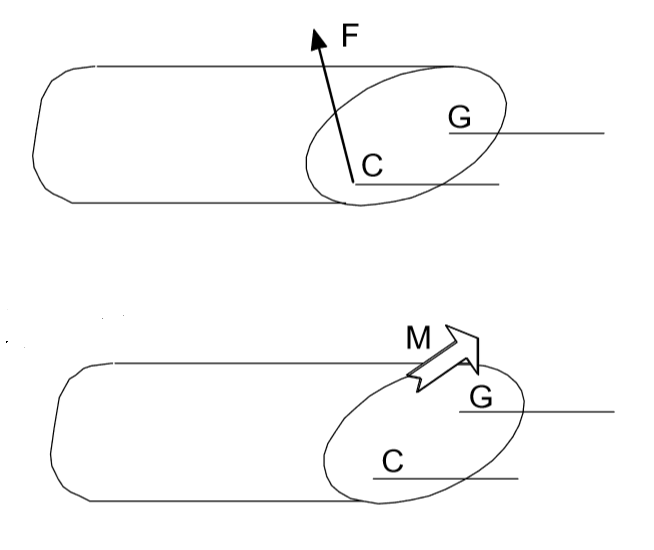 Travaux  : Maxwell Betti
W (char1*dépla2)= W (char2*dépla1) 
Chargement 1: 
Un effort F au centre de torsion
Chargement 2: 
Un moment de torsion au centre de gravité
Position du centre de torsion base principale
Laurent GORNET, Ecole Centrale Nantes, GeM UMR CNRS 6183
Rigidité de torsion
Moment de torsion poutre


La rigidité de torsion


Rigidité en contrainte et en déplacement
Laurent GORNET, Ecole Centrale Nantes, GeM UMR CNRS 6183
Fonction de torsion jAnalogie avec la thermique
Approche en contrainte: matériau isotrope
Fonction de torsion



Problème de thermique 
domaine simplement connexe
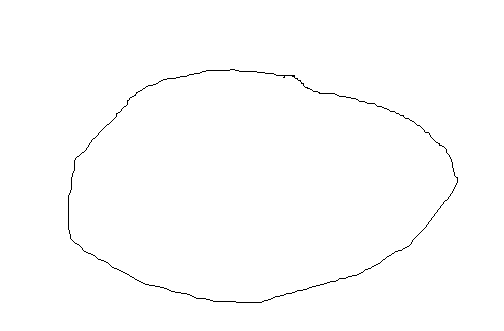 Température imposée sur le contour
Laurent GORNET, Ecole Centrale Nantes, GeM UMR CNRS 6183
Fonction de torsion jInstructions Cast3M
MOD1 = MODE SURF1  'THERMIQUE' 'ISOTROPE' ;
MAT    = MATE MOD1  'K' 1.  ;
SOU    = SOUR MOD1 SURF1 -2.;
* CALCUL DE LA MATRICE DE LA CONDUCTIVITE 
CON    = COND MOD1 MAT ;
* TEMPERATURE IMPOSEE SUR BORD Zéro 
BLT = BLOQ ct1 'T' ;
* APPEL AU SOLVEUR : Calcul TEMPERATURES
TCON1 = RESO (CON ET BLT) SOU  ;
Hauteur : a= 10 mm
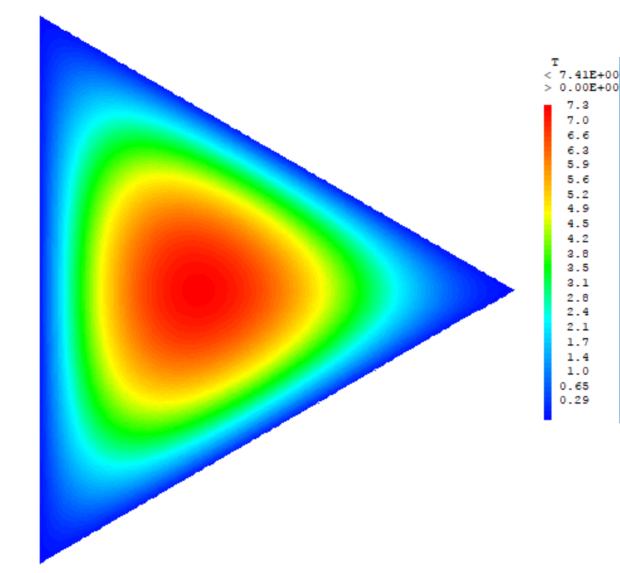 SURF1
ct1
J = 384.97 mm4
Laurent GORNET, Ecole Centrale Nantes, GeM UMR CNRS 6183
Fonction de torsion jInstructions Cast3M
*Fonction de Torsion
TRAC TCON1 ct1  'TITR' ‘Fct de Torsion' ; 
TRAC TCON1 surf1  ct1   'TITR' ‘Fct de Torsion'  ; 
* Calcul de la rigidité  
TG = GRAD MOD1  TCON1   ; TG2 =  TG  * TG  MOD1;
DS1 =  INTG   MOD1 TG2 'T,X'    ; 
DS2 =  INTG   MOD1 TG2 'T,Y' ; 
DS = DS1 +  DS2;   MESS 'Rigidite  J : ' DS ;
Laurent GORNET, Ecole Centrale Nantes, GeM UMR CNRS 6183
Fonction de Gauchissement G(y z) Analogie avec la thermique
Approche en déplacement : matériau isotrope





Opérateurs: 
Maillage : DROI, CERC, SURF, DALLER
Modèle, rigidité : MODE, MATE, CONDU
Conditions limites : COOR, FLUX, BLOQ, DEPI
Résolution et graphiques : RESOU, TRAC
Bloquer un point  de la section et calculer la constante
Laurent GORNET, Ecole Centrale Nantes, GeM UMR CNRS 6183
Plan
Développement de @Torsion 
De la théorie à la programmation en GIBI
Exemples de validation
Triangles, rectangles, L, C …
Calcul de poutre
Conclusion
Laurent GORNET, Ecole Centrale Nantes, GeM UMR CNRS 6183
Propriétés de torsion du triangle
Raideur de torsion : J = 385.98 mm4
Raideur de torsion théorique : Jt= 384.90mm4
 	Erreur :  (J – Jt)/ Jt = 0.28031     %
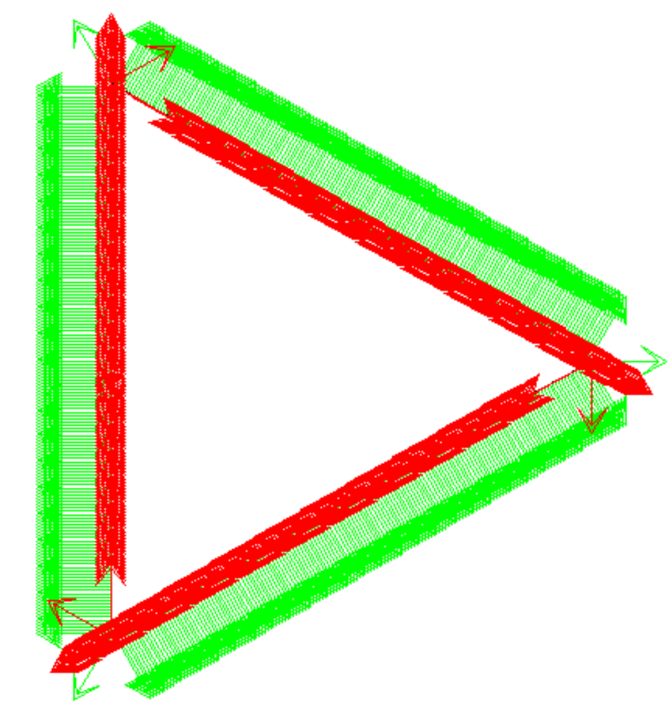 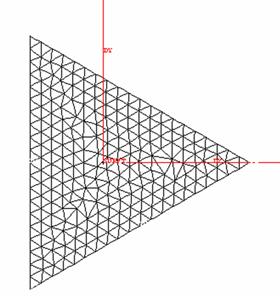 G(y,z) Fonction de Gauchissement
@Frenet
Hauteur : a= 10 mm
Conclusion : raffiner le maillage
Laurent GORNET, Ecole Centrale Nantes, GeM UMR CNRS 6183
Moments quadratiques
IXP  = IYP  =   320.75 mm4      J =  385.98 mm4
Vérifications : déplacer la section 
DEPL SURF1 'PLUS' (10 20); 
DEPL SURF1  'TOUR' 45. (0. 0.) ;
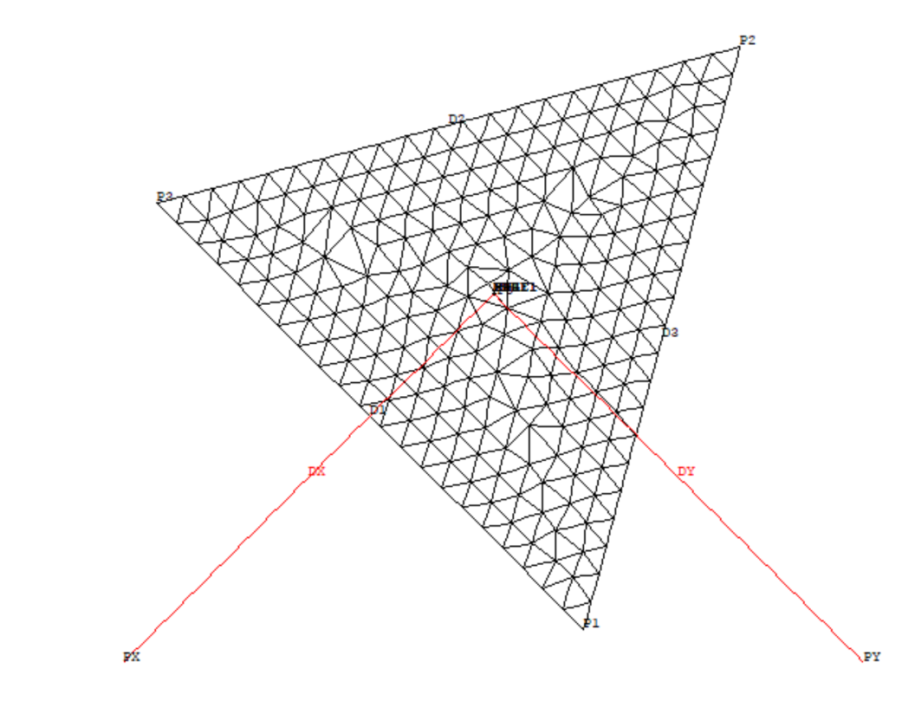 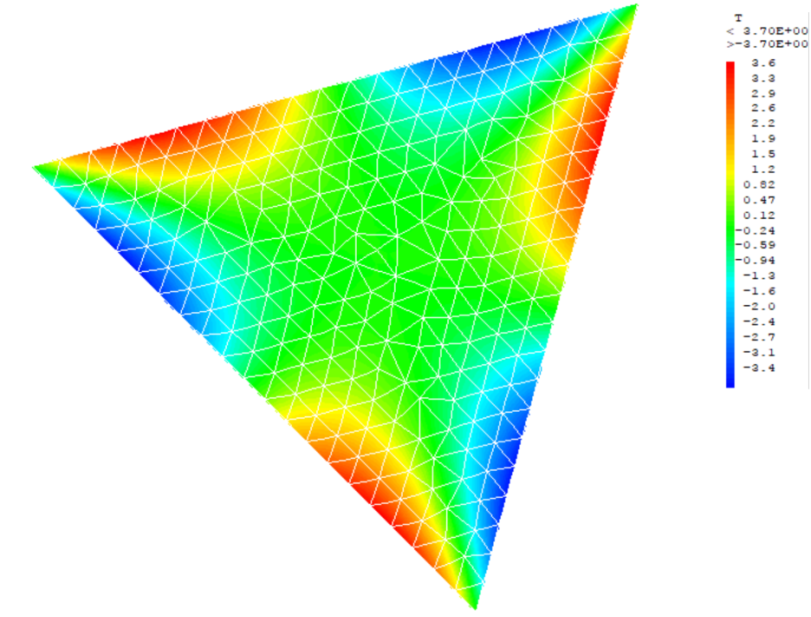 SURF1
Laurent GORNET, Ecole Centrale Nantes, GeM UMR CNRS 6183
Propriété de torsion du triangle
IXP  =   IYP  =   320.75 mm4
Raideur de torsion : J = 384.97 mm4
Raideur de torsion théorique : Jt= 384.90mm4
	Erreur :  (J – Jt)/ Jt = 1.76754E-02    %
Maillage raffiné par 4
G(y z)
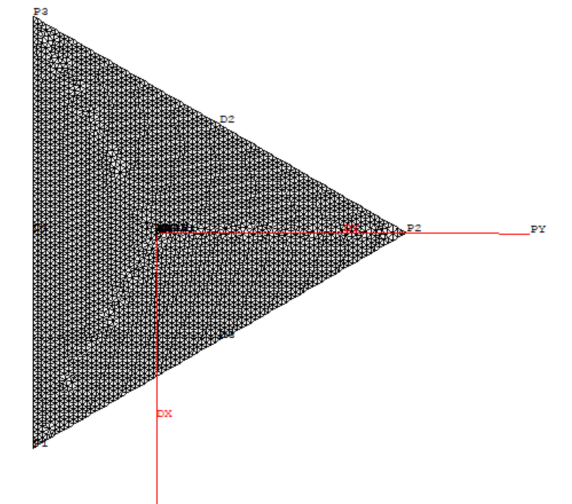 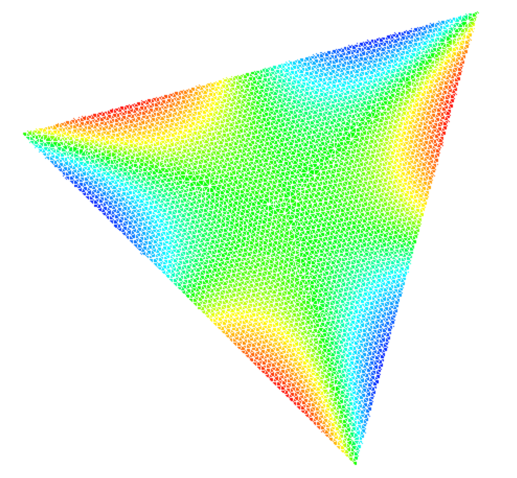 Laurent GORNET, Ecole Centrale Nantes, GeM UMR CNRS 6183
Propriétés du triangle avec congés
IXP  =   IYP  = 284.44 mm4      
Raideur de torsion : J = 383.79 mm4
Erreur : -0.28950    % (avec théorique sans congé)
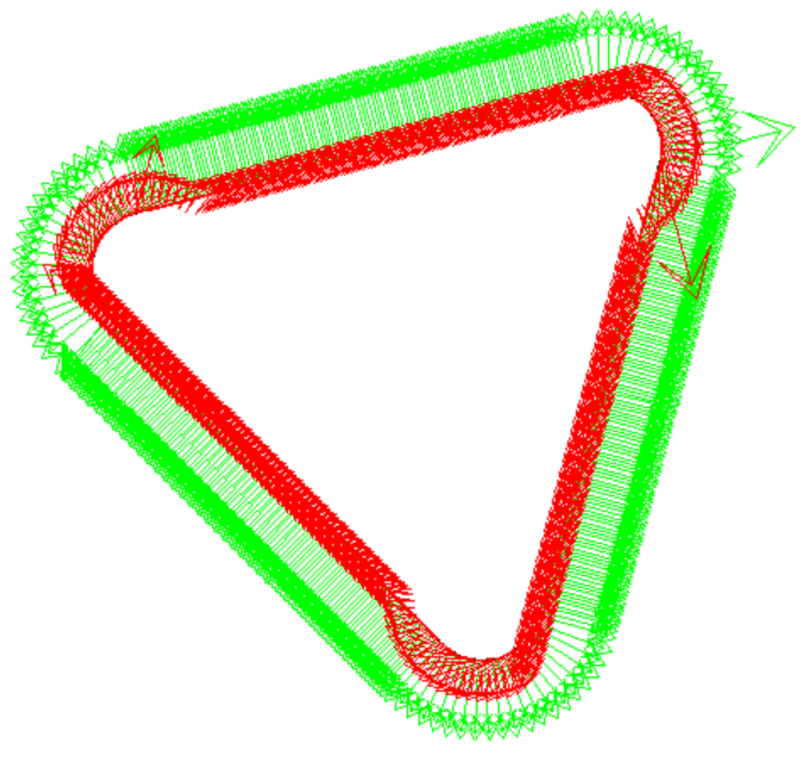 G(y z)
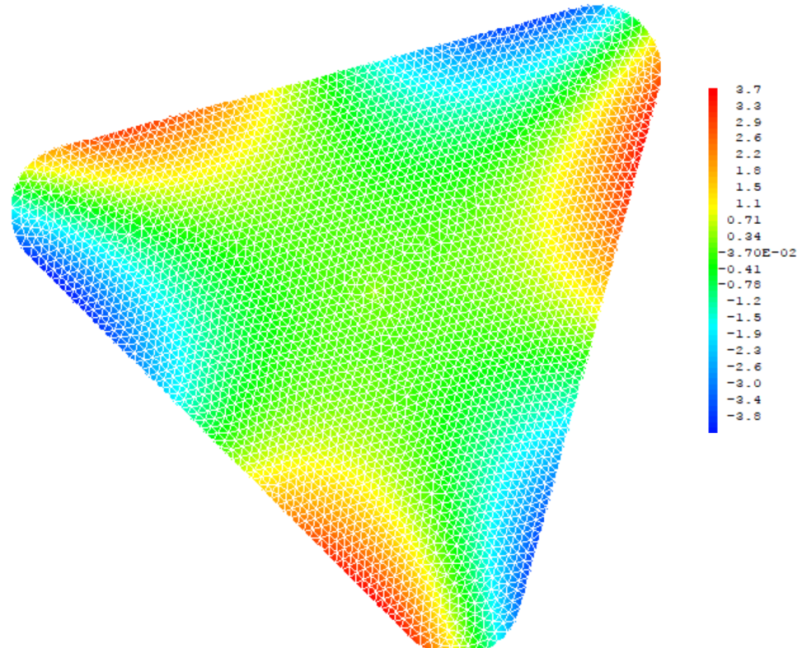 CONGE
@Frenet
Laurent GORNET, Ecole Centrale Nantes, GeM UMR CNRS 6183
Section creuse triangle
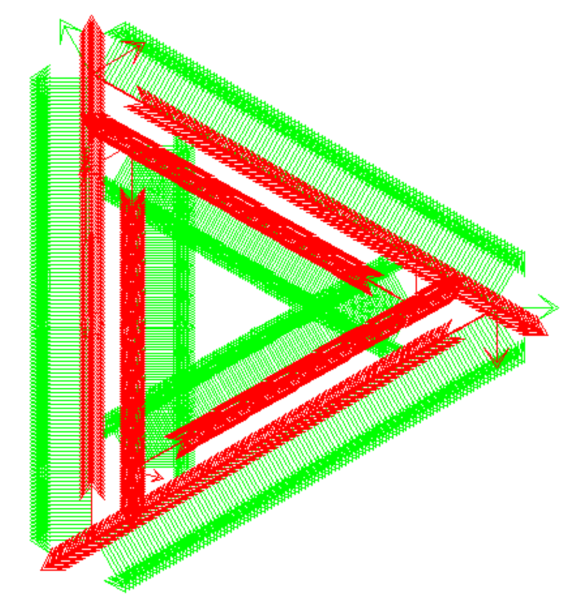 Rigidité théorique  : Jt = 267,04mm4
Rigidité EF : J= 292,49mm4
Erreur -8,7 %
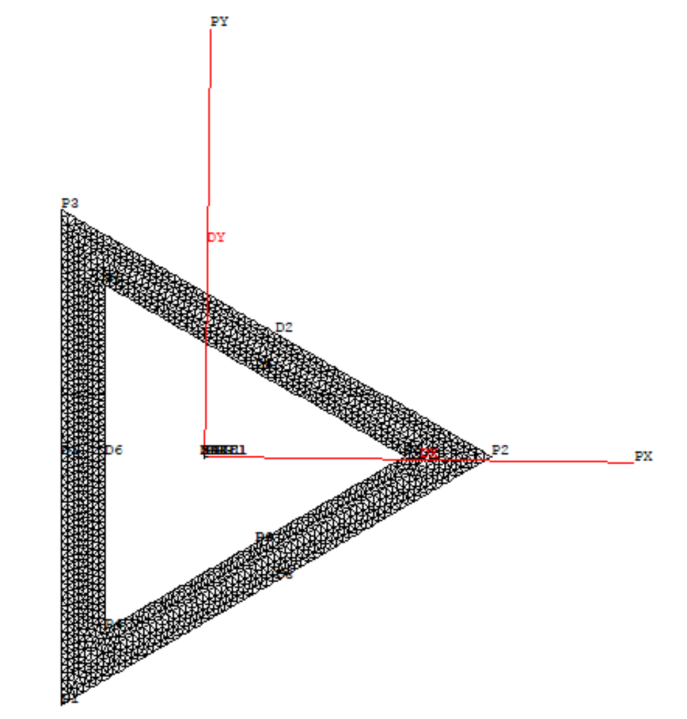 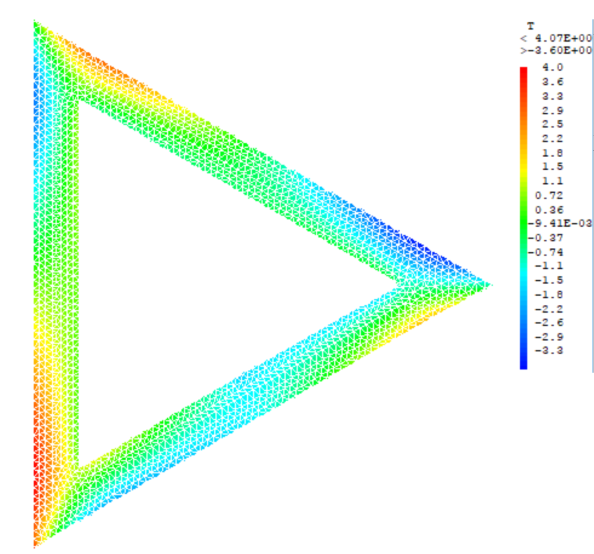 Laurent GORNET, Ecole Centrale Nantes, GeM UMR CNRS 6183
Section creuse avec congés
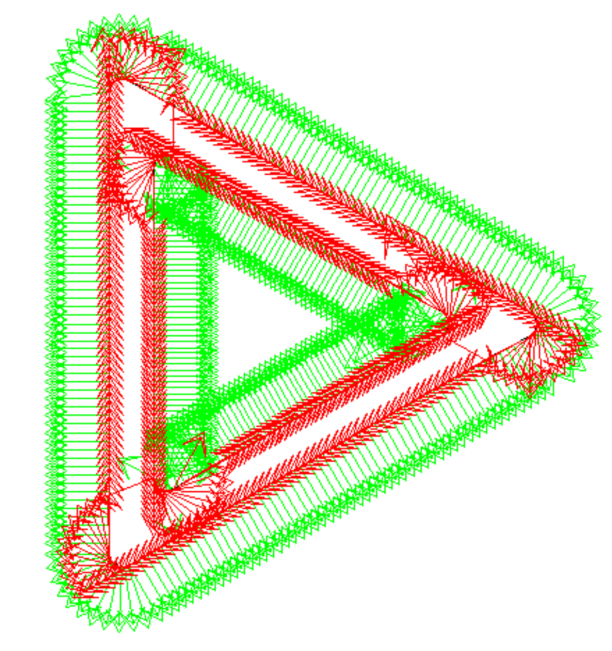 Rigidité EF : J= 273,43 mm4
Position du Centre de torsion : G= C
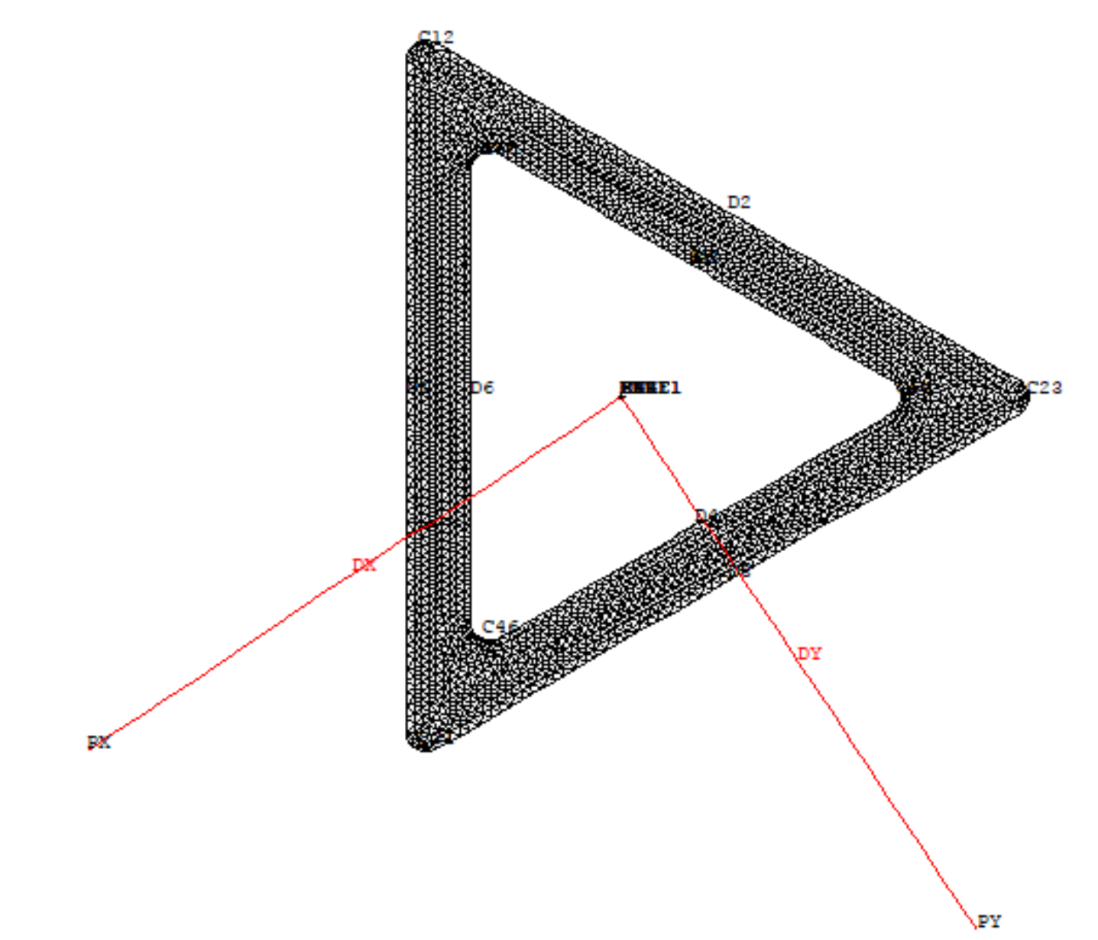 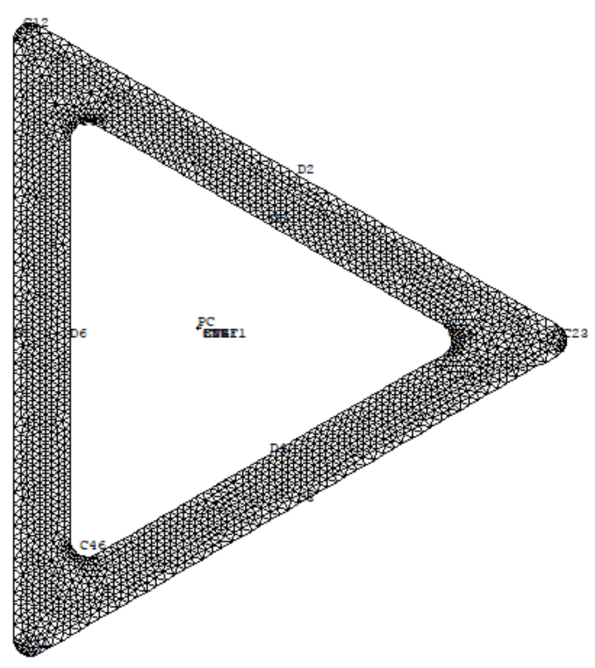 Laurent GORNET, Ecole Centrale Nantes, GeM UMR CNRS 6183
Section carrée
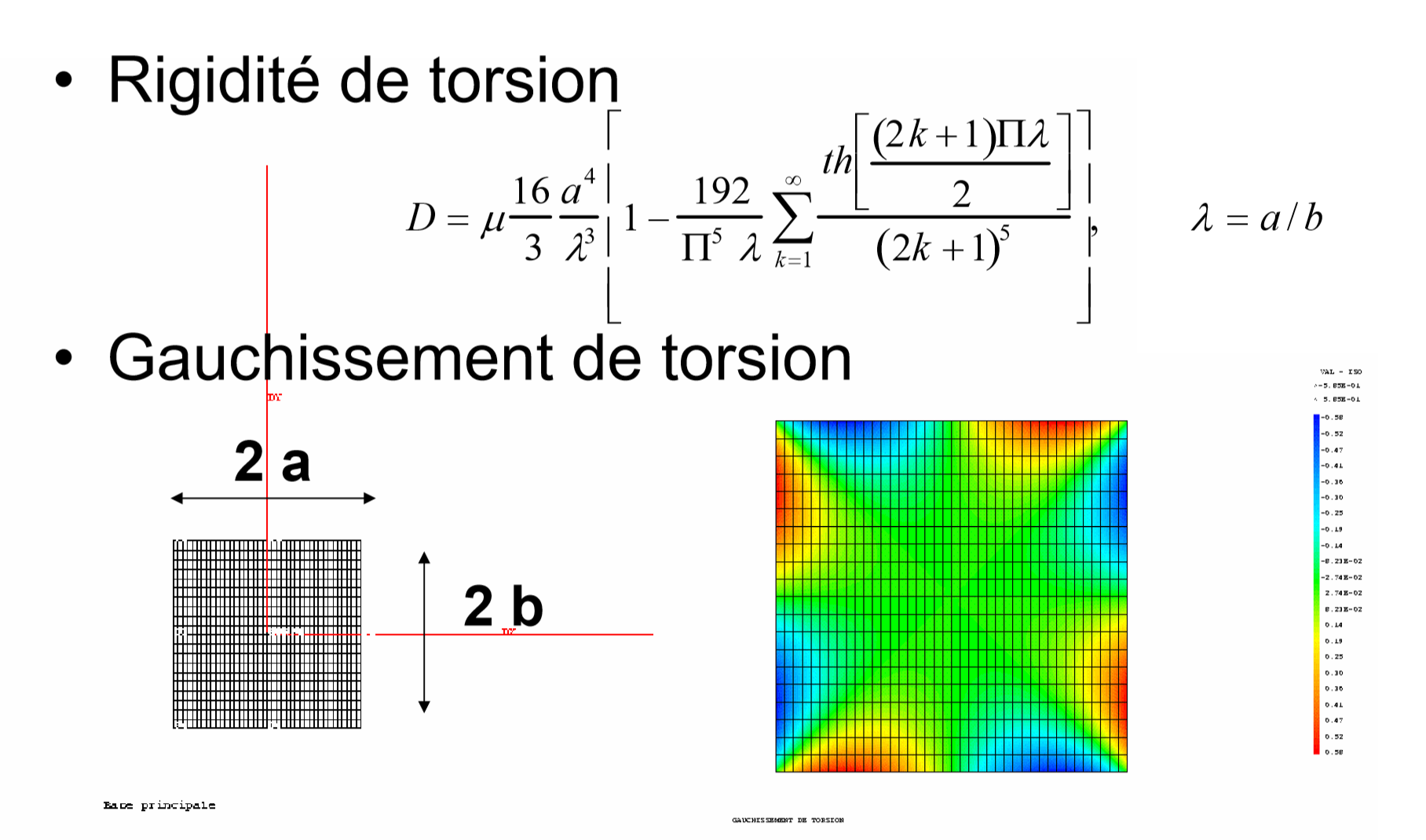 Section : rectangle
Hauteur :  h= 10 mm, Largeur :  b= 40 mm
Sans congé : 
Ix = b h3 /12 = 3333,3 mm4 
Iy = h b3 /12 =53333 mm4
Jt = 11233 mm4

Solution EF Cast3M avec congés : 
Ix = b h3 /12 = 3313,7 mm4
Iy = h b3 /12=52998 mm4
J = 11673 mm4
G = C
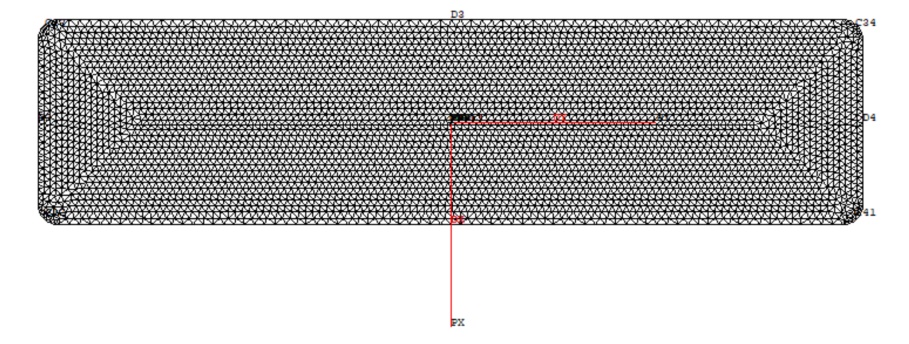 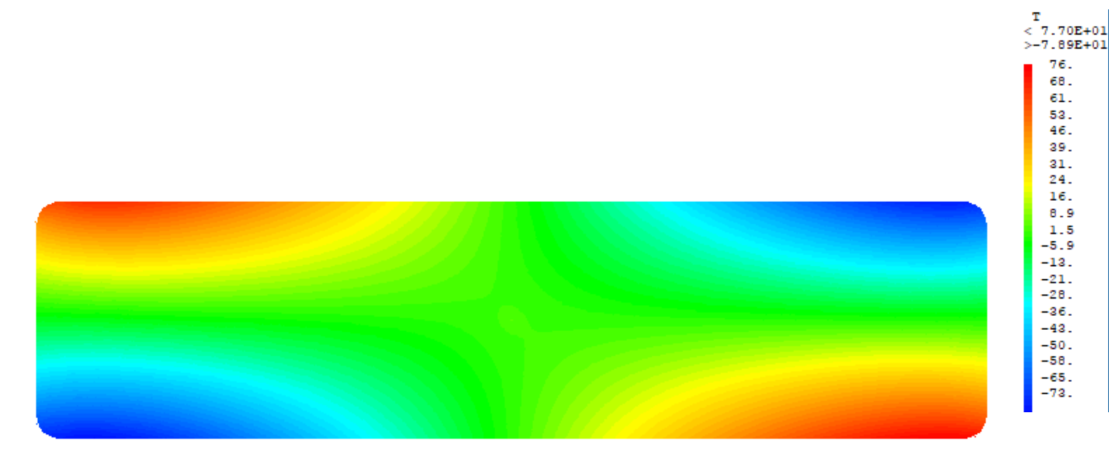 Laurent GORNET, Ecole Centrale Nantes, GeM UMR CNRS 6183
Section : L
Centre de torsion, Centre de gravité
Fonction de gauchissement G(y z)
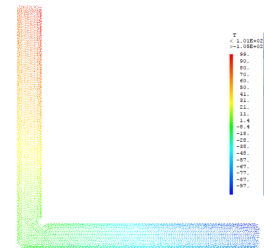 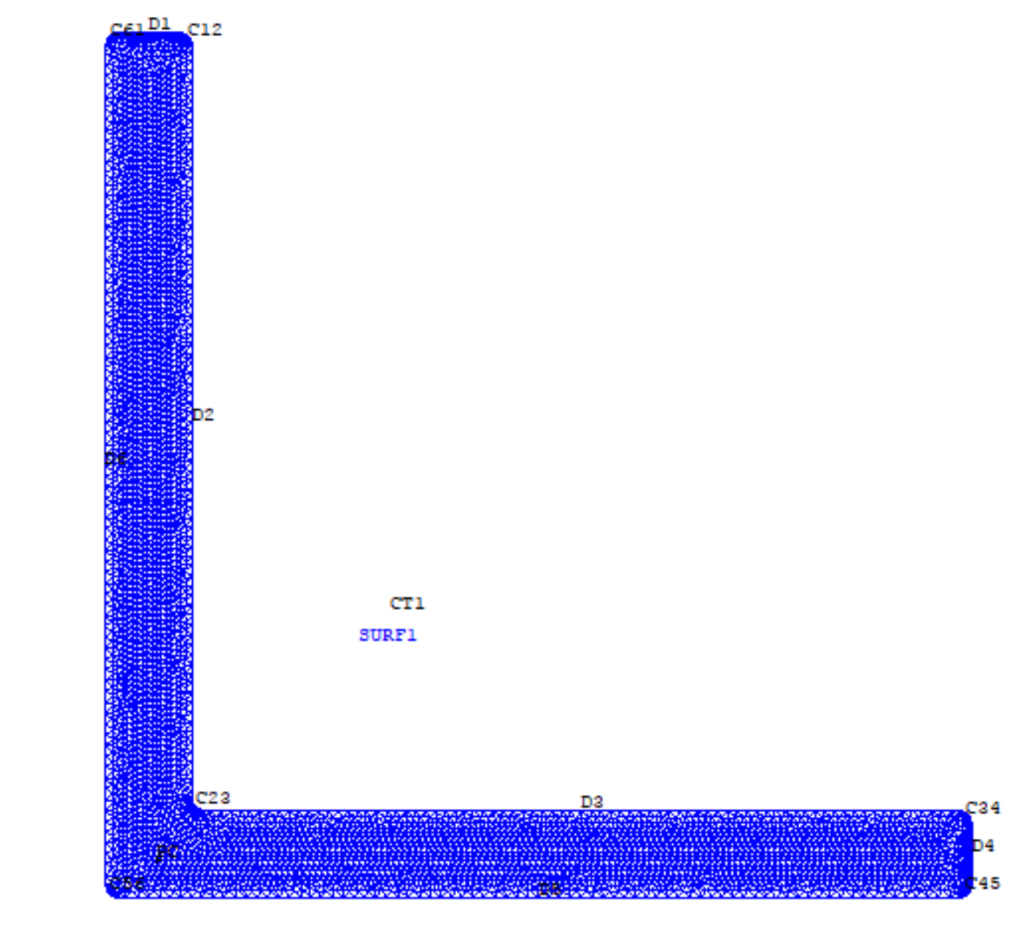 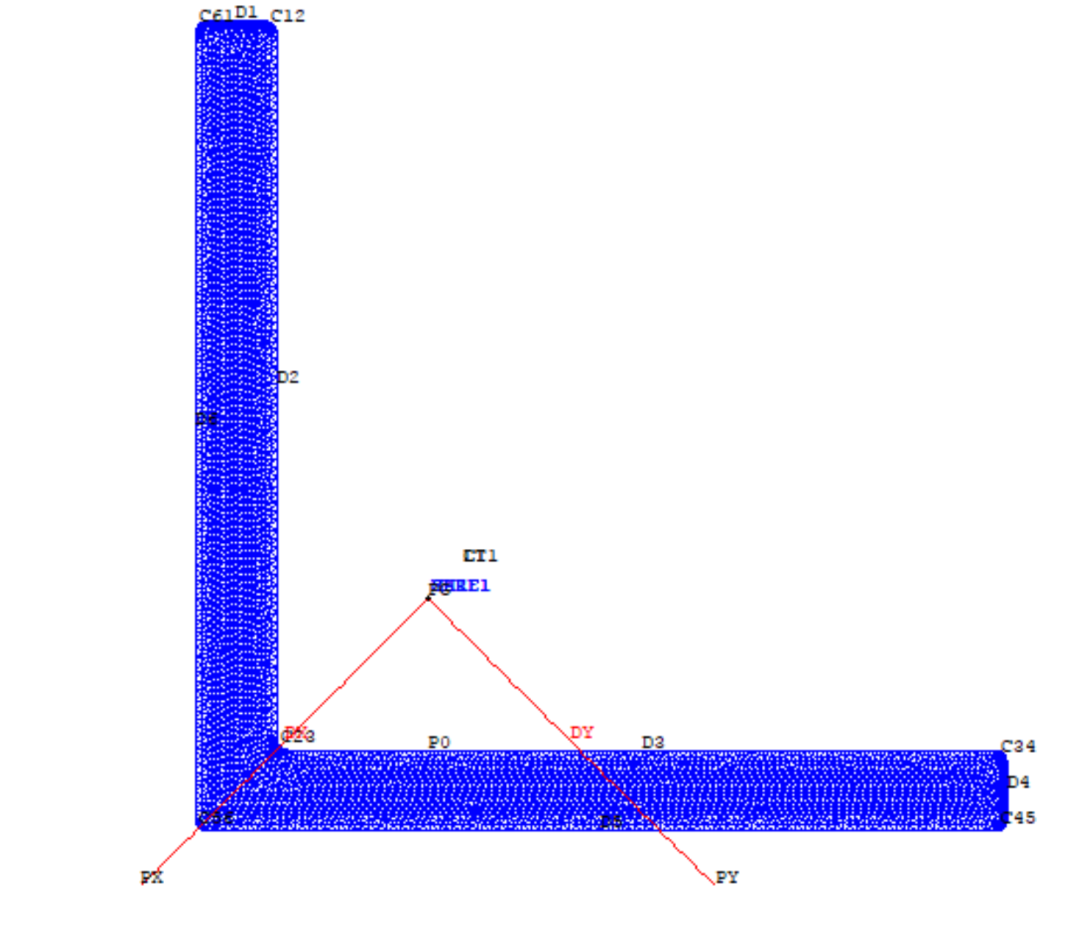 C
G
Laurent GORNET, Ecole Centrale Nantes, GeM UMR CNRS 6183
Section : C
Section Mince




Section épaisse
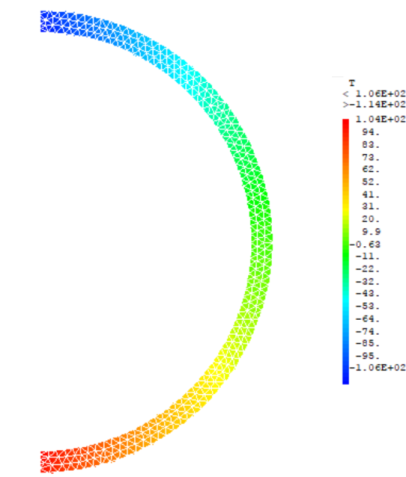 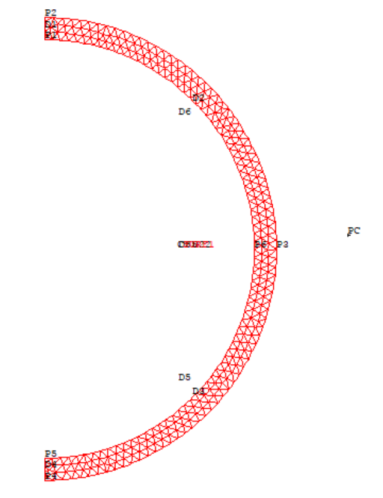 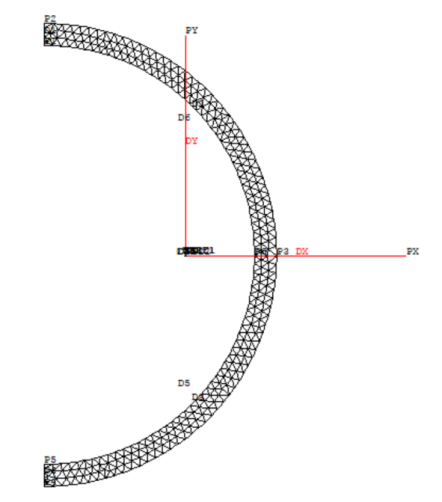 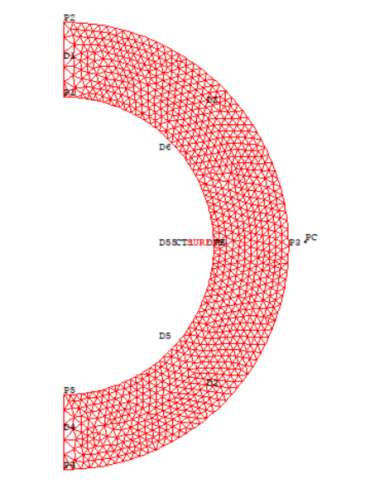 Origine de la géométrie  : 0, 0
Laurent GORNET, Ecole Centrale Nantes, GeM UMR CNRS 6183
Plan
Développement de @Torsion 
De la théorie à la programmation en GIBI
Exemples de validation
Triangles, rectangles, L, C …
Calcul d’une poutre Naca
Conclusion
Laurent GORNET, Ecole Centrale Nantes, GeM UMR CNRS 6183
Efforts sur un Naca
Fluide Parfait incompressible  : Kutta Jukowski
L’aile est une poutre Timoshenko
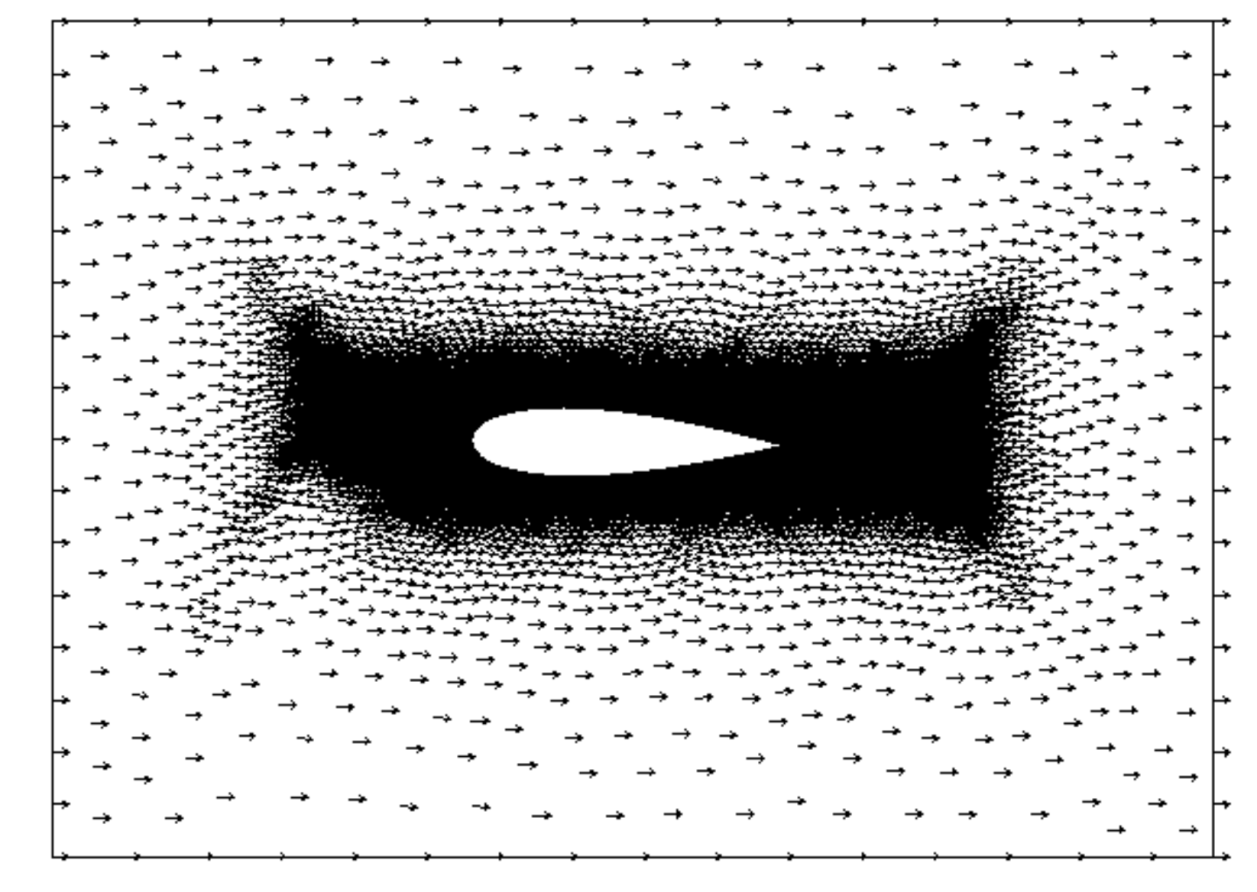 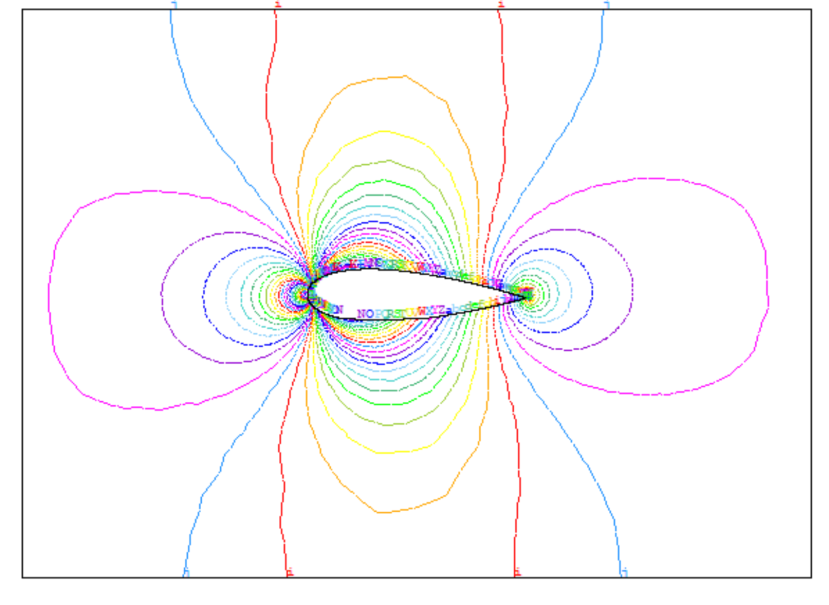 Laurent GORNET, Ecole Centrale Nantes, GeM UMR CNRS 6183
Propriétés section Naca-0024
@Torsion
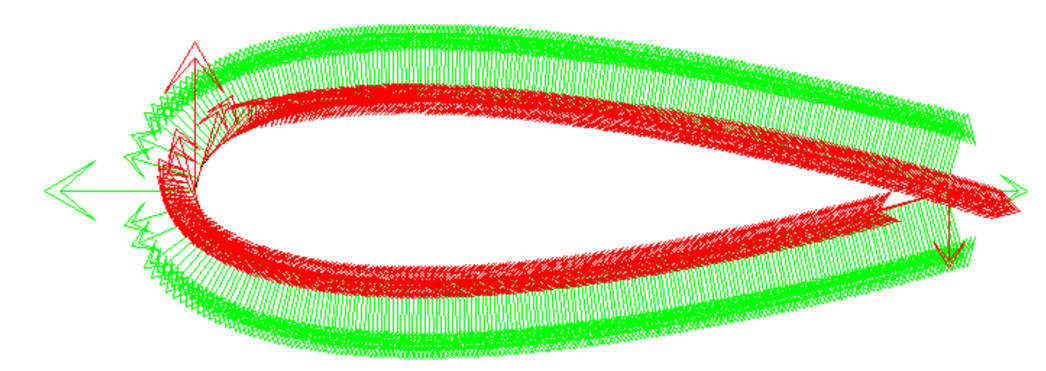 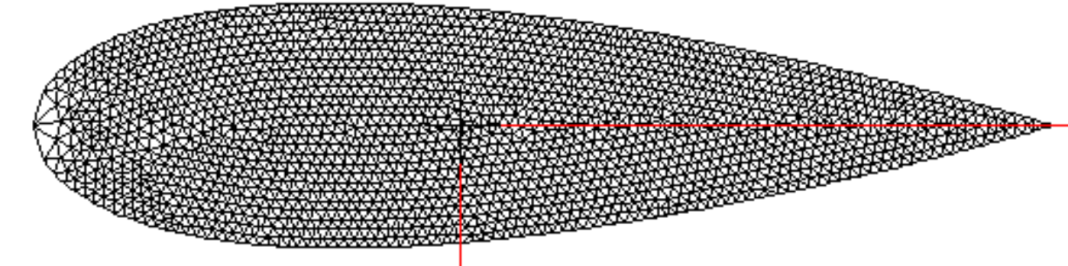 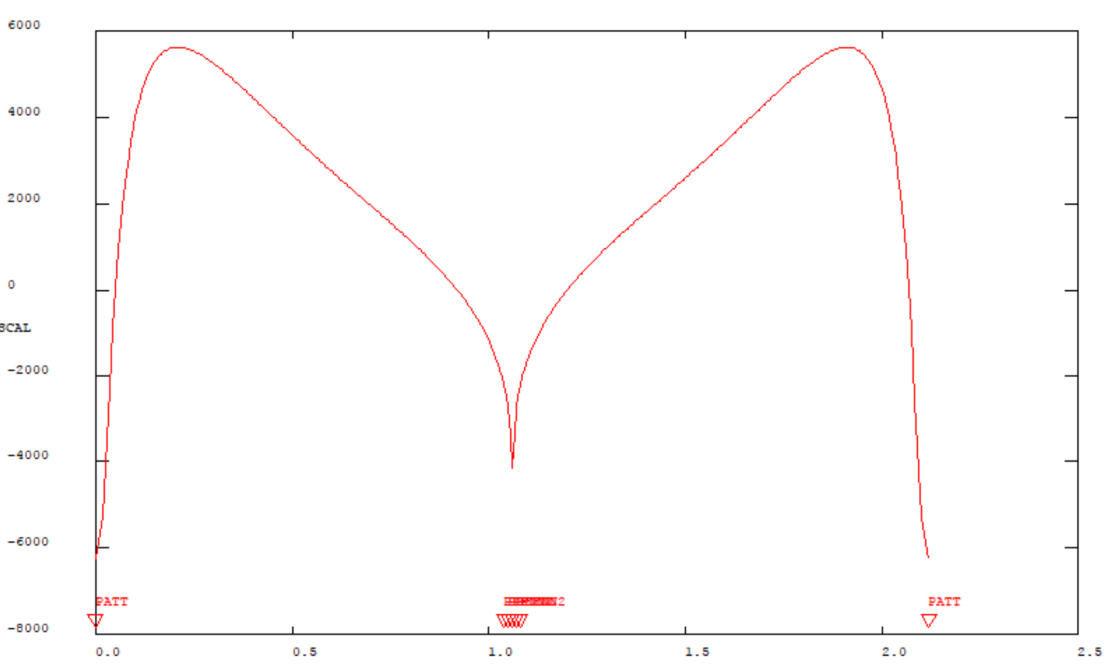 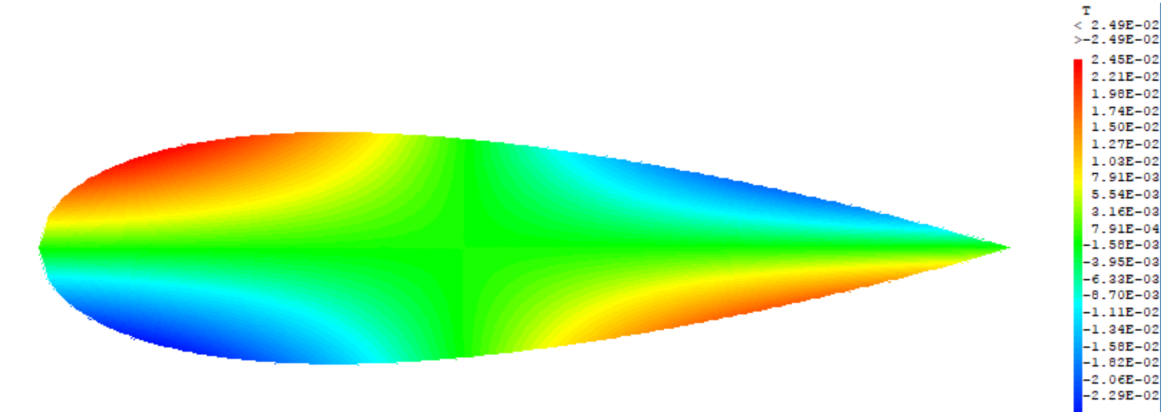 G
Gauchissement
Laurent GORNET, Ecole Centrale Nantes, GeM UMR CNRS 6183
Contrainte – déformation
Elast19.dgibi
OPTI MODE PLAN GENE ; 
MO = MODE SURF1 MECANIQUE ELASTIQUE TRI6 DPGE PG;
MA = MATE MO YOUN 2E11 NU 0.3;
Chargements au CDG PG :
Moments de Flexions, Effort Normal
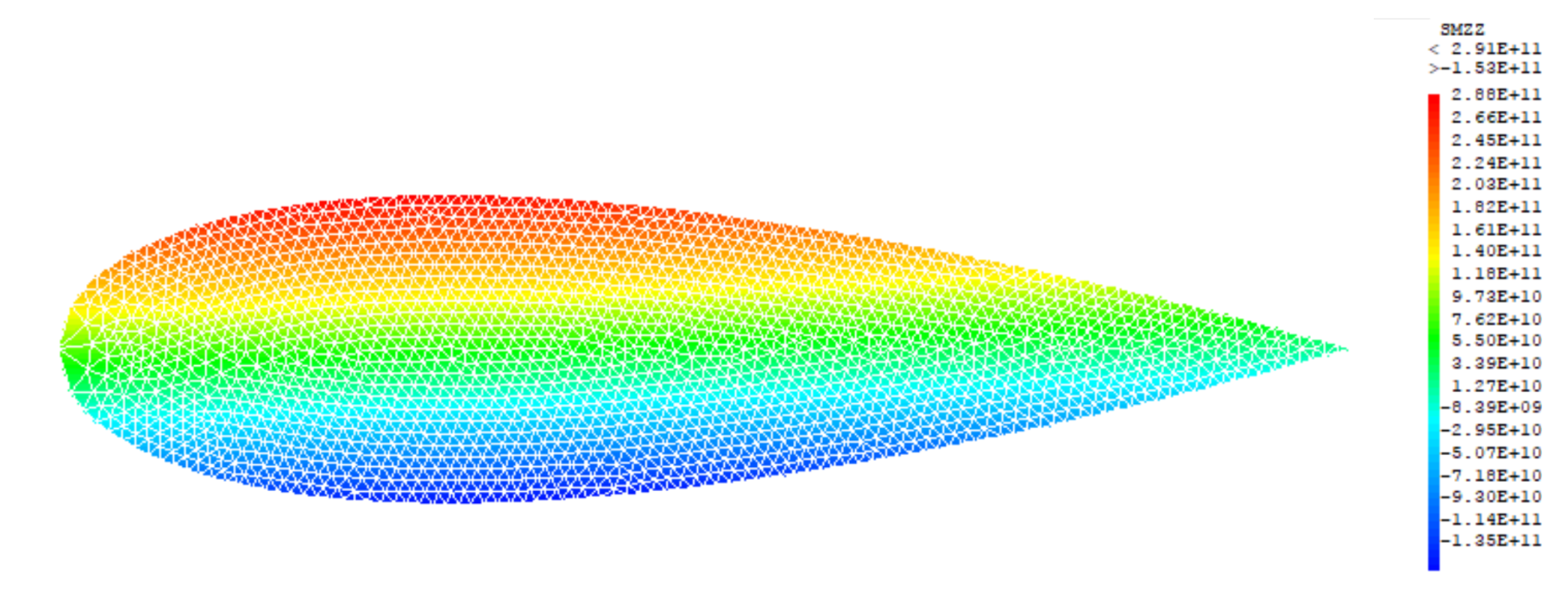 SURF1
Laurent GORNET, Ecole Centrale Nantes, GeM UMR CNRS 6183
Conclusion
Eléments finis poutre dans Cast3M
Sections avec deux axes de symétrie
POUTRE (Euler Bernoulli)
TIMO (Théorie Timoshenko)
La procédure @Torsion
Propriétés de la section avec centre de torsion
Evolution : Centre de torsion
TIMO
Laurent GORNET, Ecole Centrale Nantes, GeM UMR CNRS 6183